Sign Up လုပ်ပြီးပါက စာမေးပွဲဖြေရန် Course page ကိုသွားပါ
Course Page ကိုရောက်ပါက အောက်ပါတိုင်းမျှား ပြထားသော Pre-test ကို Click နှိပ်ပါ
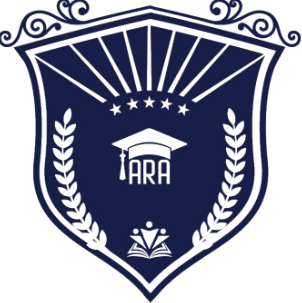 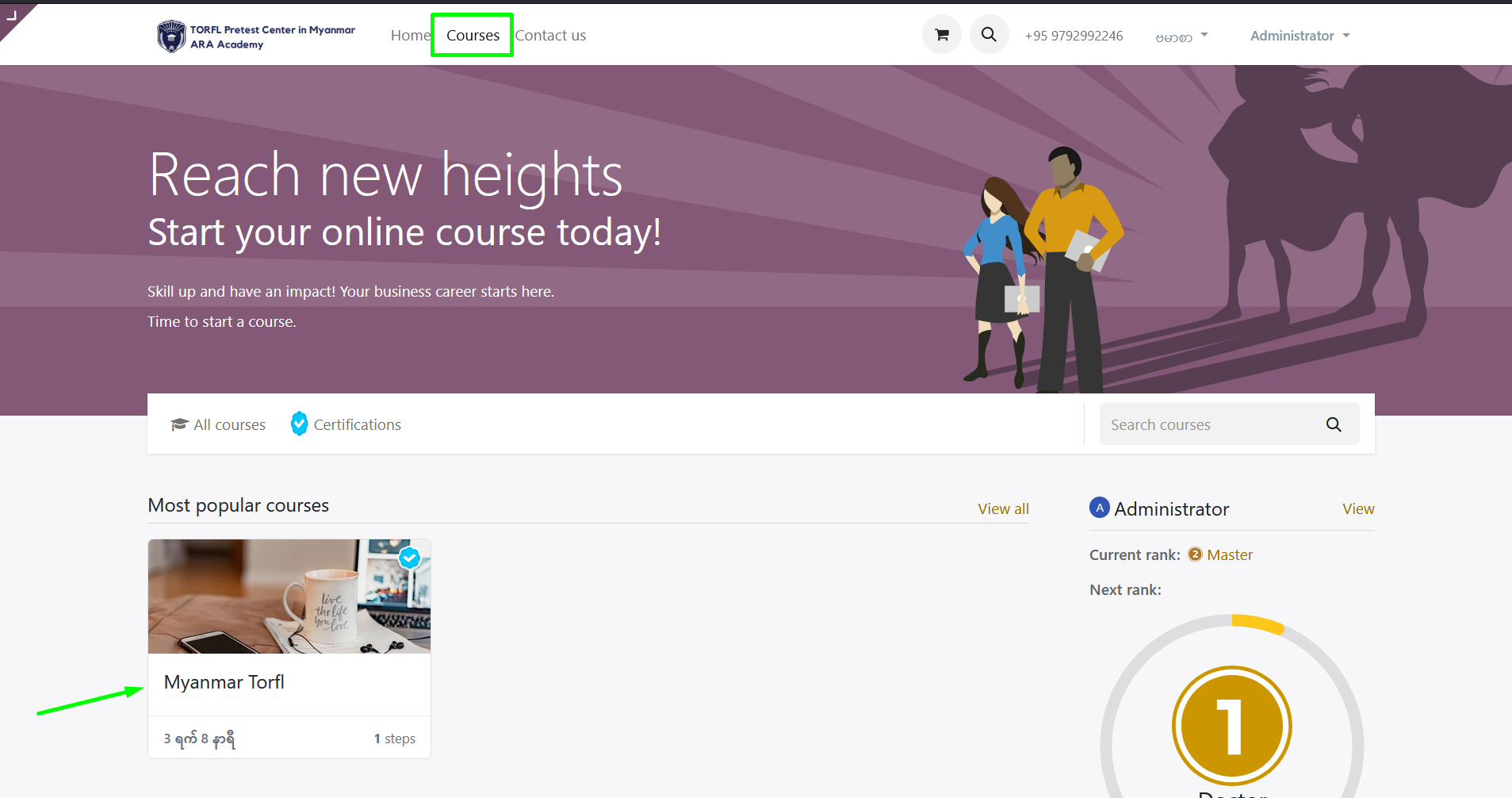 Course Page ကိုရောက်ပါက Pre-test ဖြေဆိုရန် Course အား enrolled လုပ်ရန်လိုအပ်ပါမည်။
Enrolled လုပ်ရန်အတွက် Apply your Coupon button အား နှိပ်ရန်။
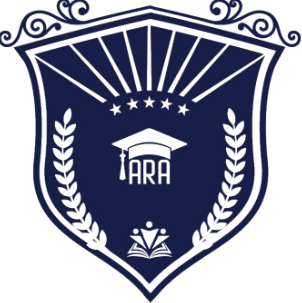 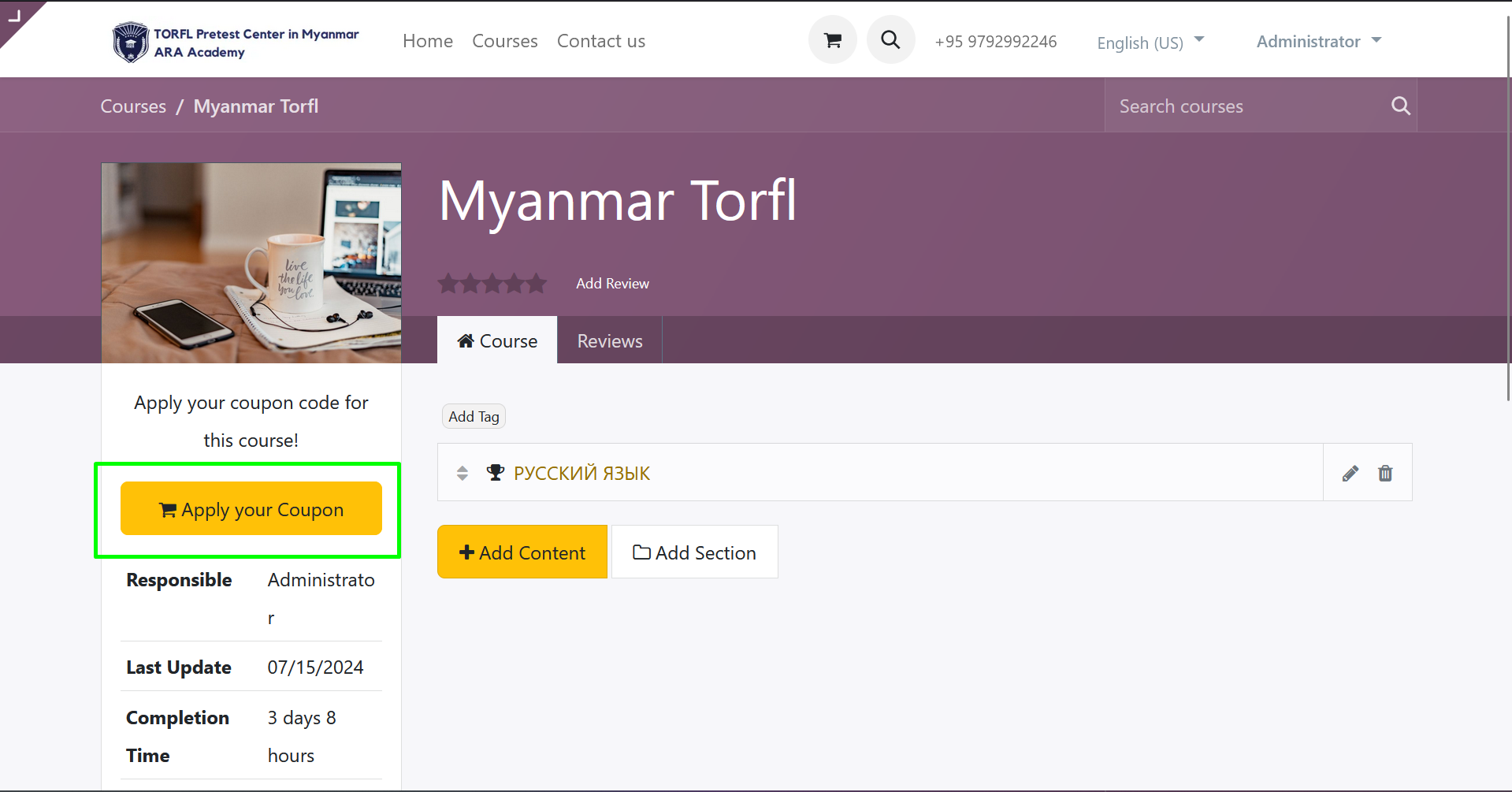 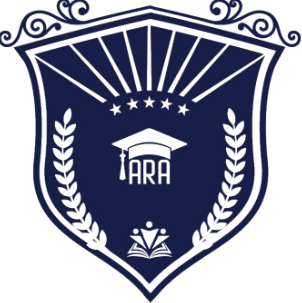 Apply Coupon ကိုနှိပ်ပါက View Cart ပေါ်လာပါမည်။
View Cart အားထပ်၍ နှိပ်ပါ။
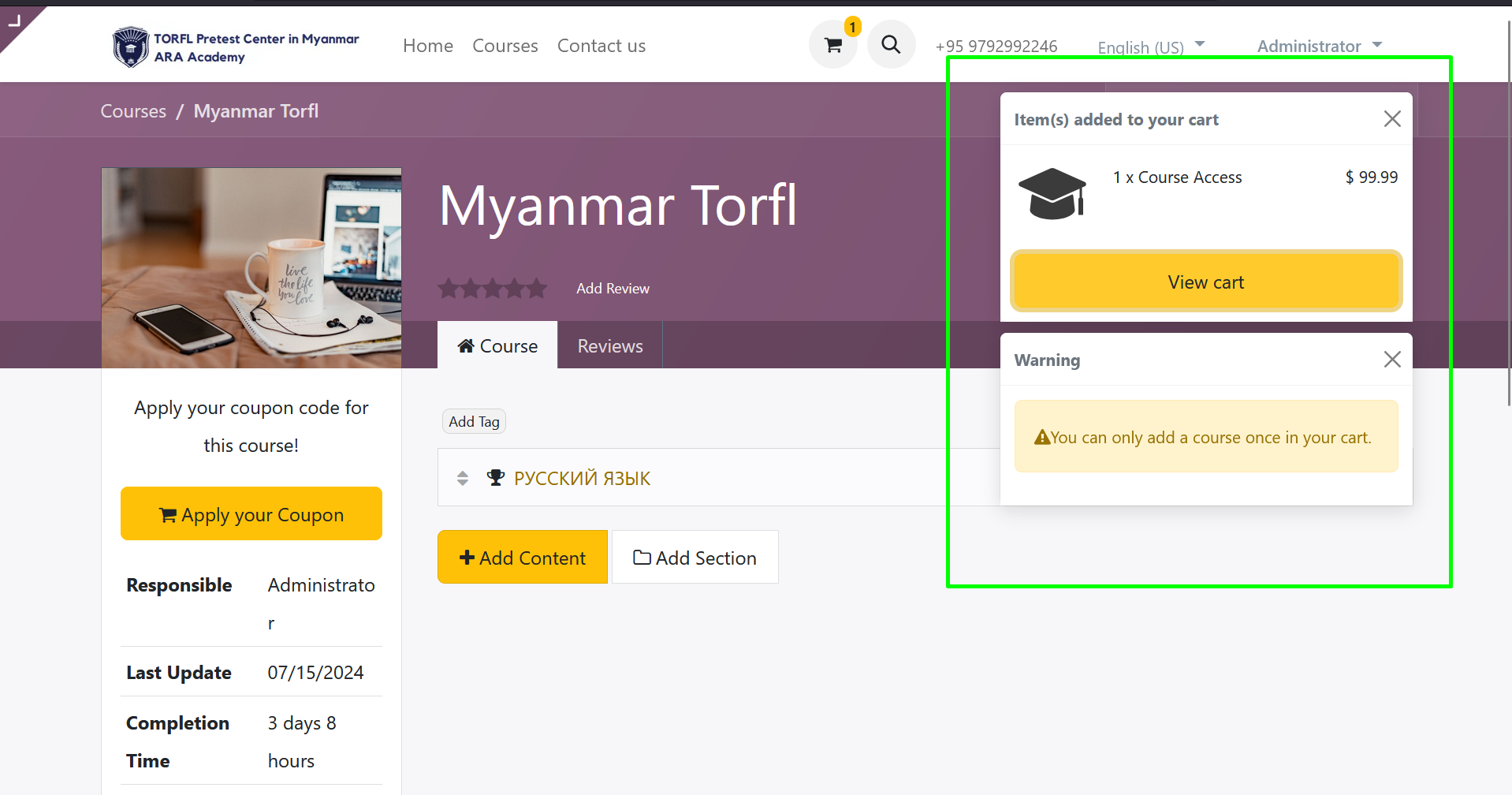 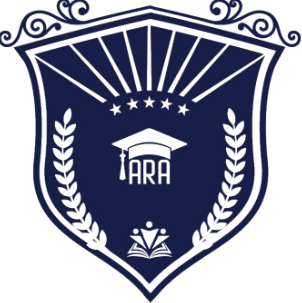 View Cart နှိပ်ပြီးပါက Order Confirm Page ကိုရောက်ရှိသွားမည်ဖြစ်ပါသည်။
Order Confirm Page ကိုရောက်ပါက ဝိုင်းပြထားသော Box အတွင်း Coupon code အားထည့်၍ Apply နှိပ်ပါ
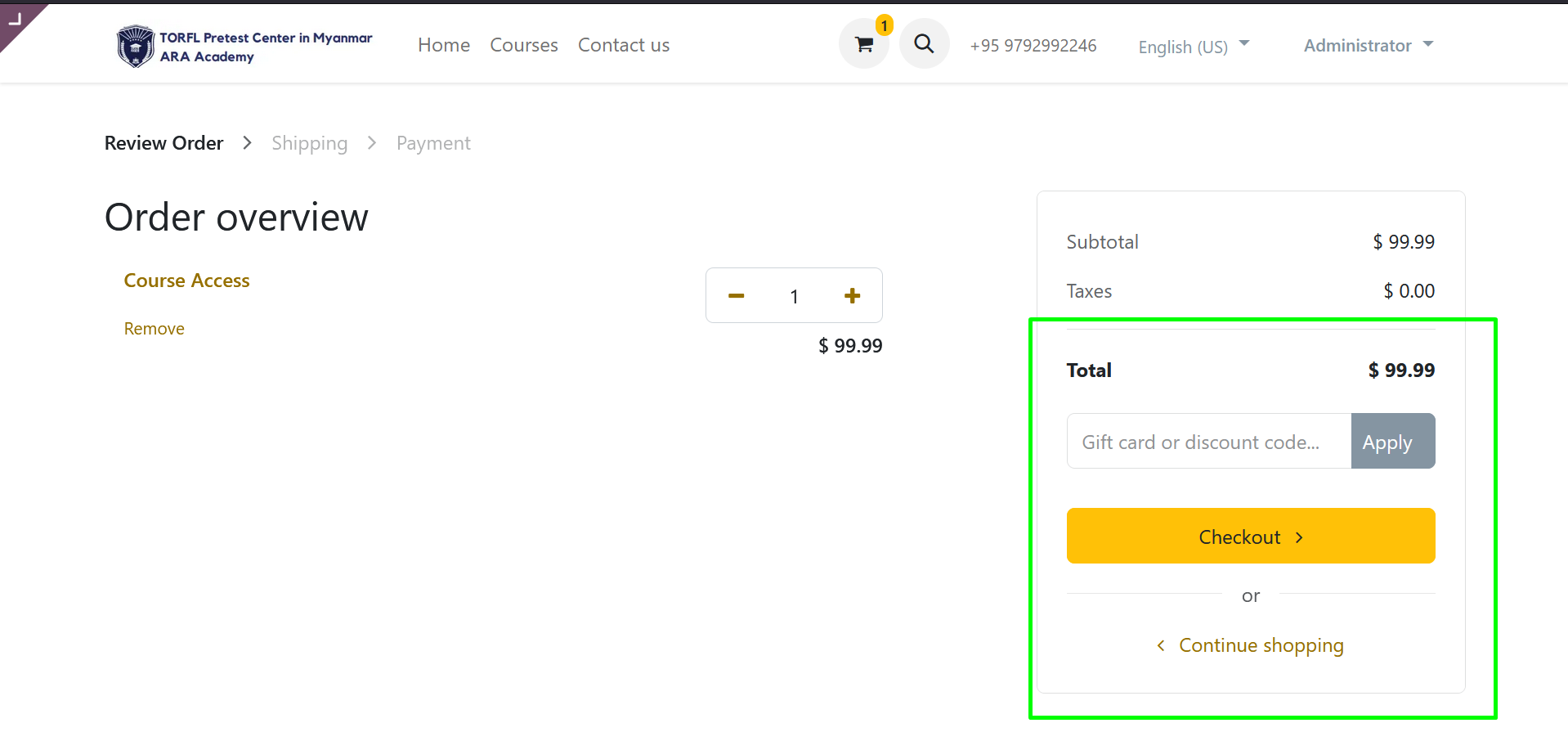 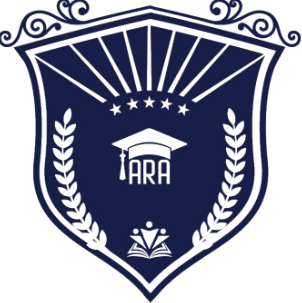 Coupon apply နှိပ်ပီးပါက checkout button အားထပ်နှိပ်ပါ။
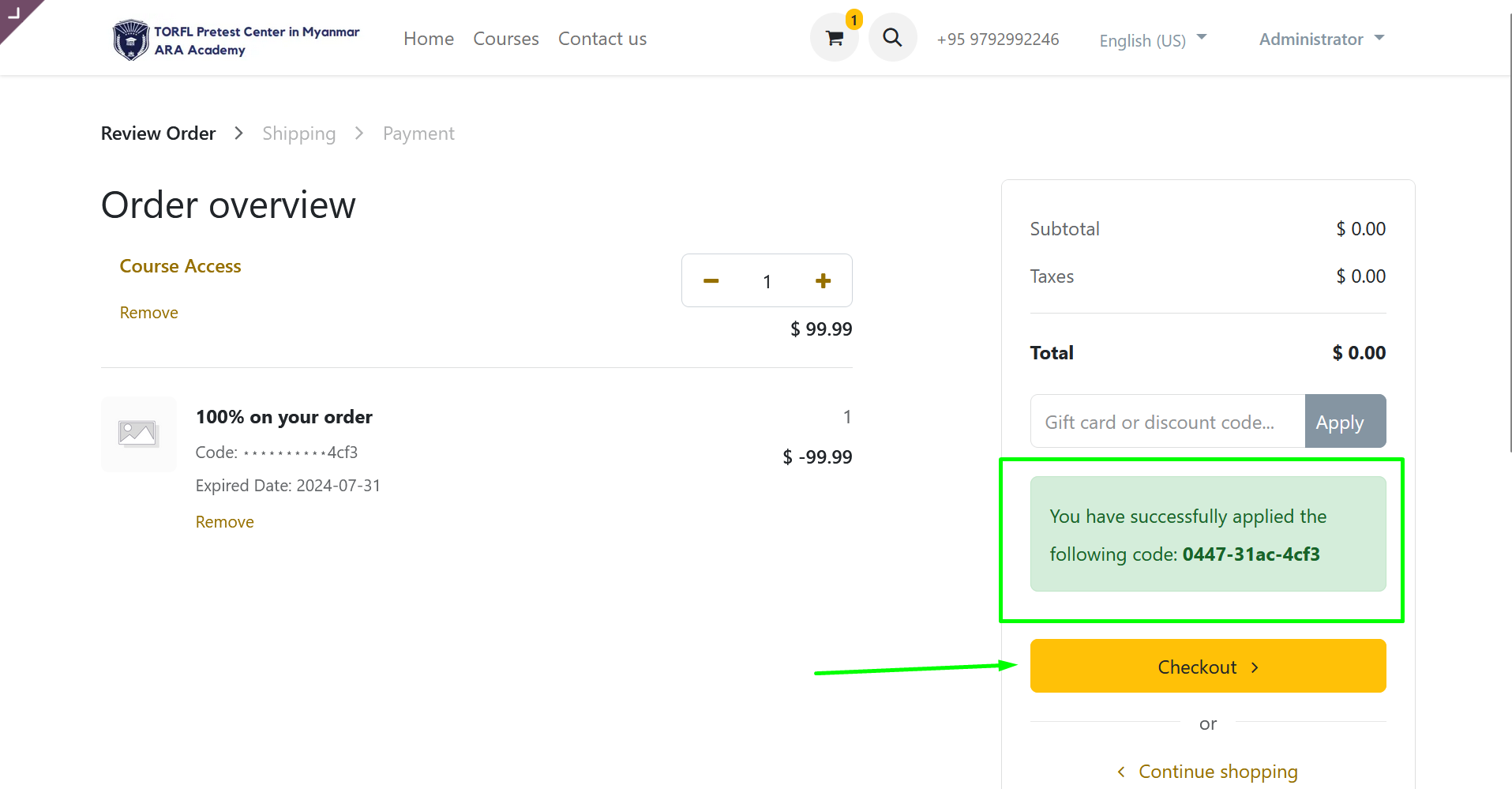 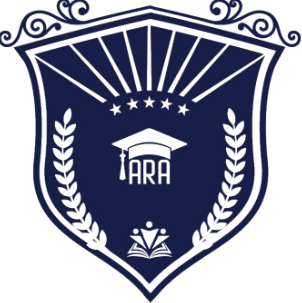 Check out button နှိပ်ပြီးပါ က Billing information ထည့်ပီး Save Address ကို နှိပ်ပါ။
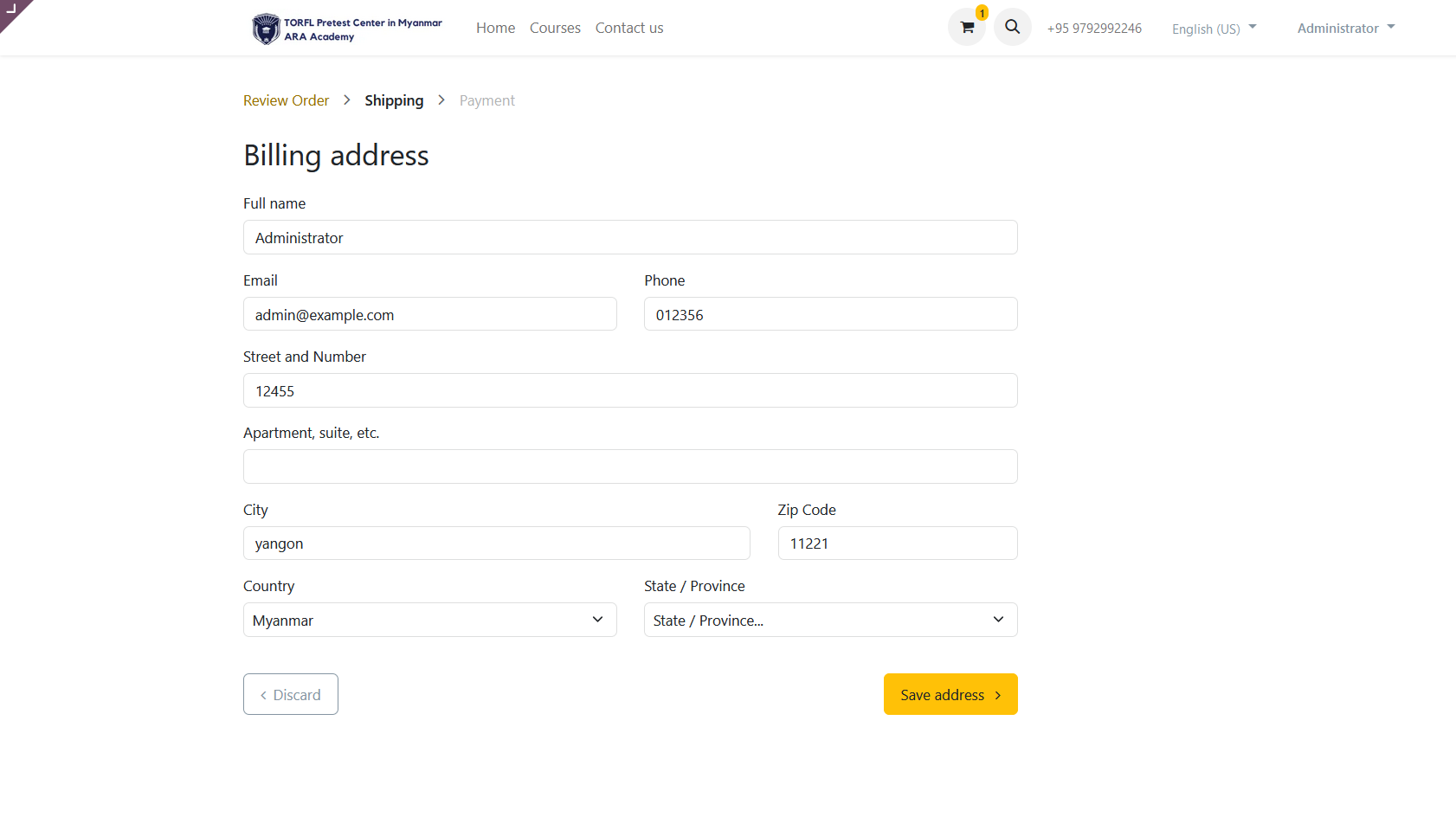 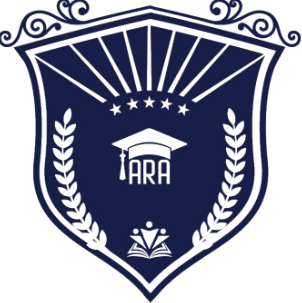 Save Address နှိပ်ပြီးပါက Confirm Order ကိုနှိပ်ပါ။
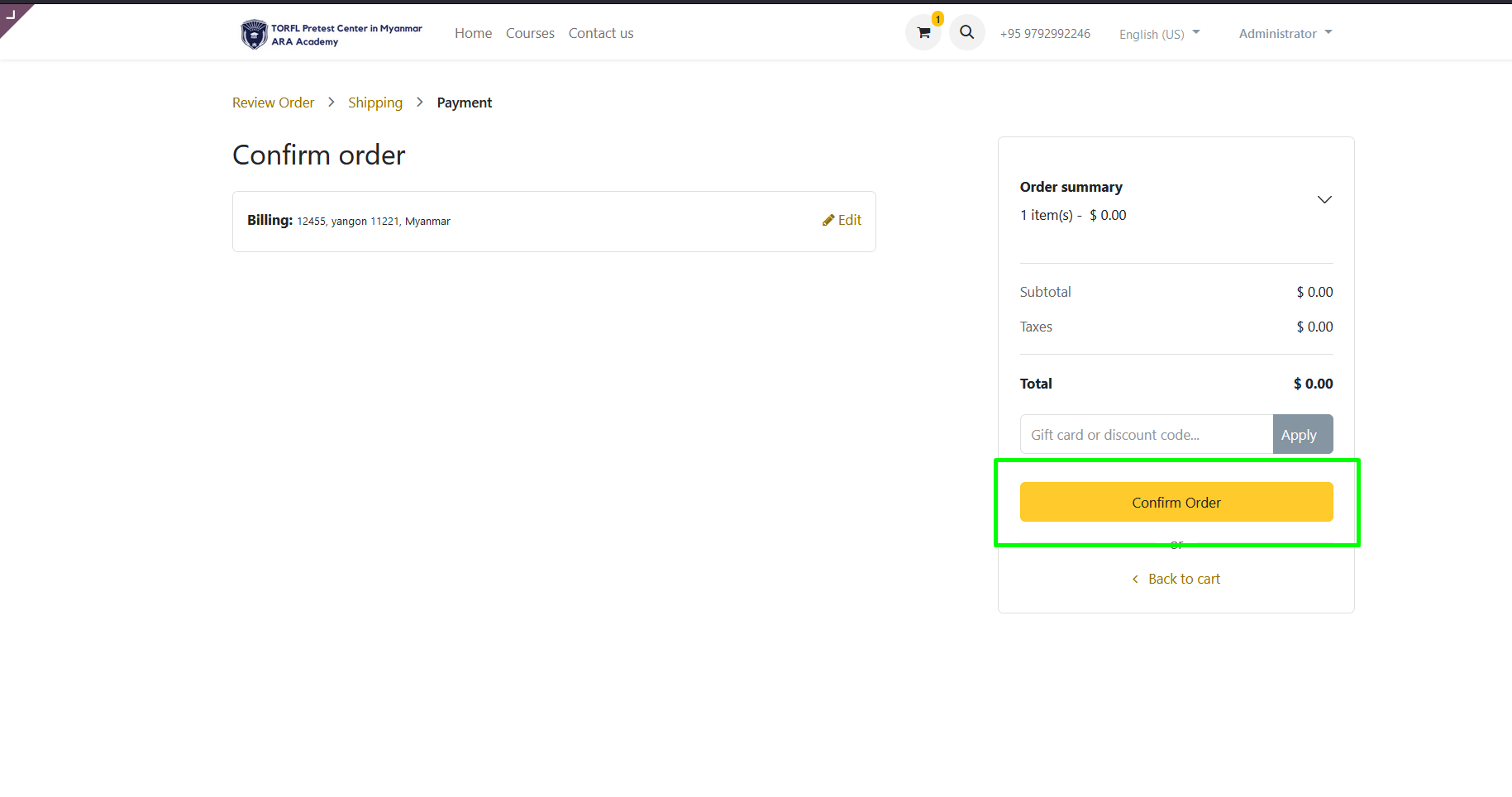 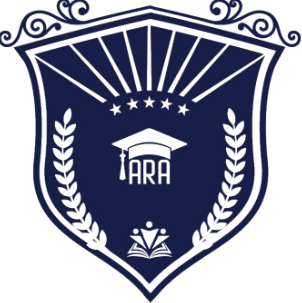 Confirm order နှိပ်ပြီးပါ က Course Page ကို သွားရန်။
Course Page ကိုရောက်လျင်  Start Now ကိုနှိပ်၍ စတင်ဖြေဆိုနိုင်မည်ဖြစ်ပါသည်။
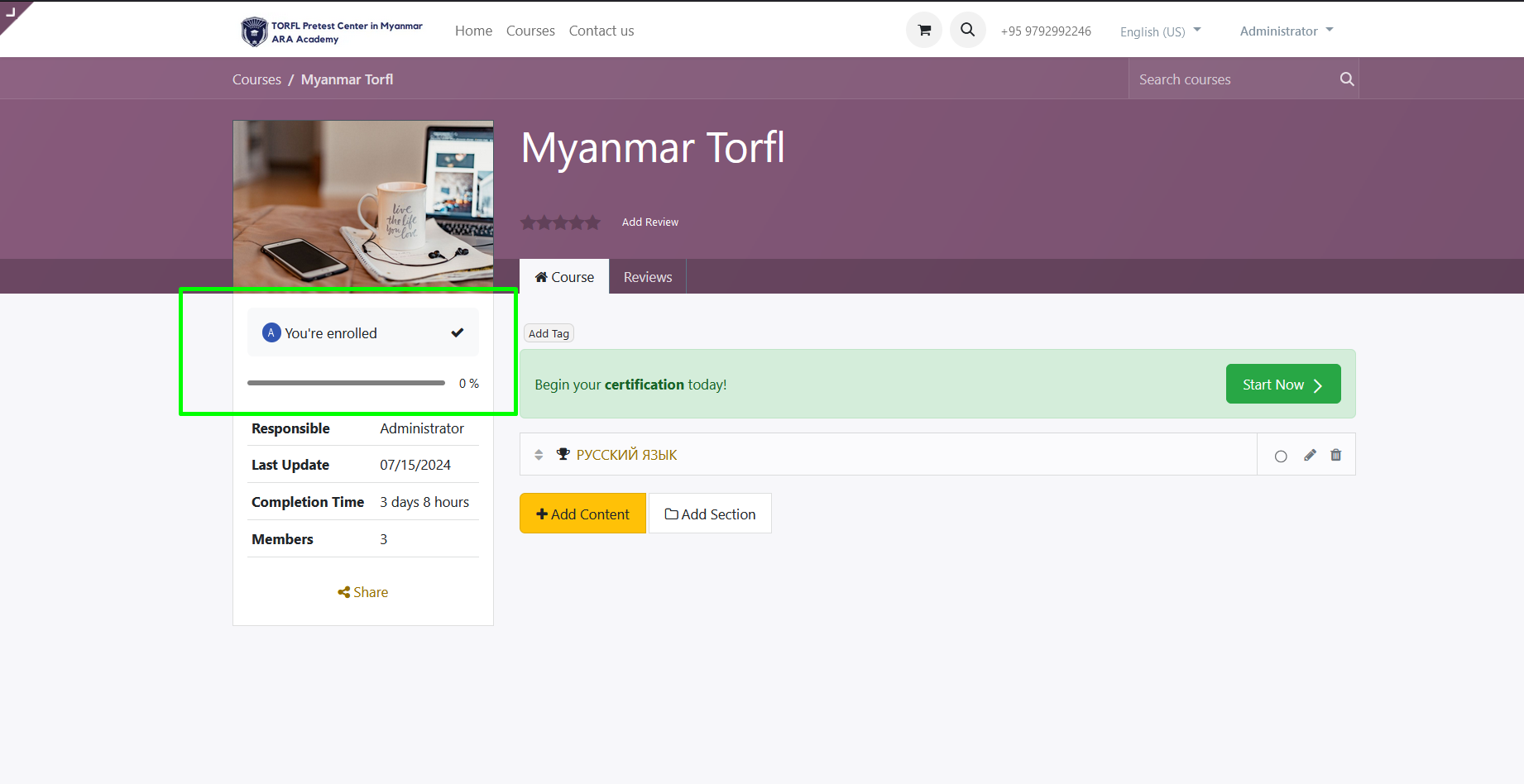